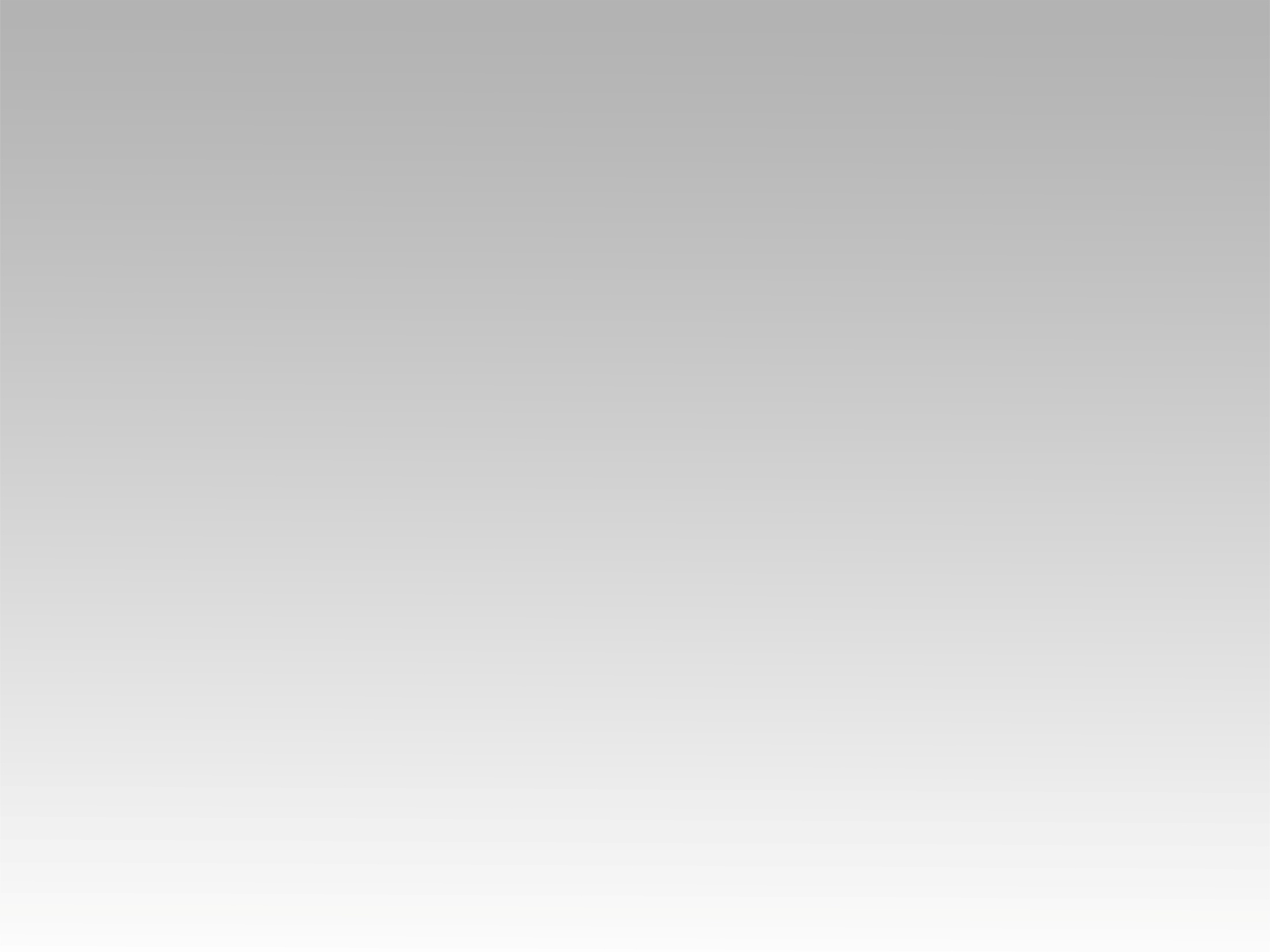 تـرنيــمة
أزمة هاعديها
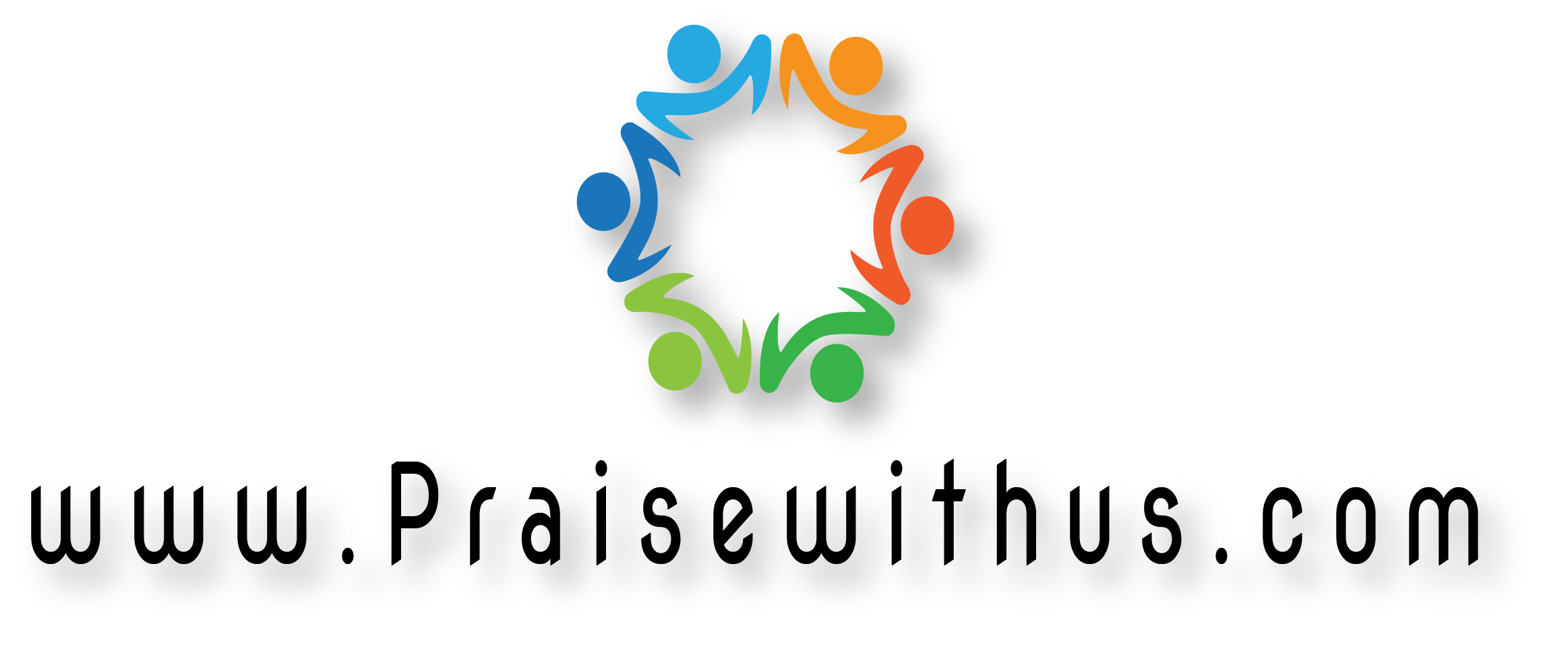 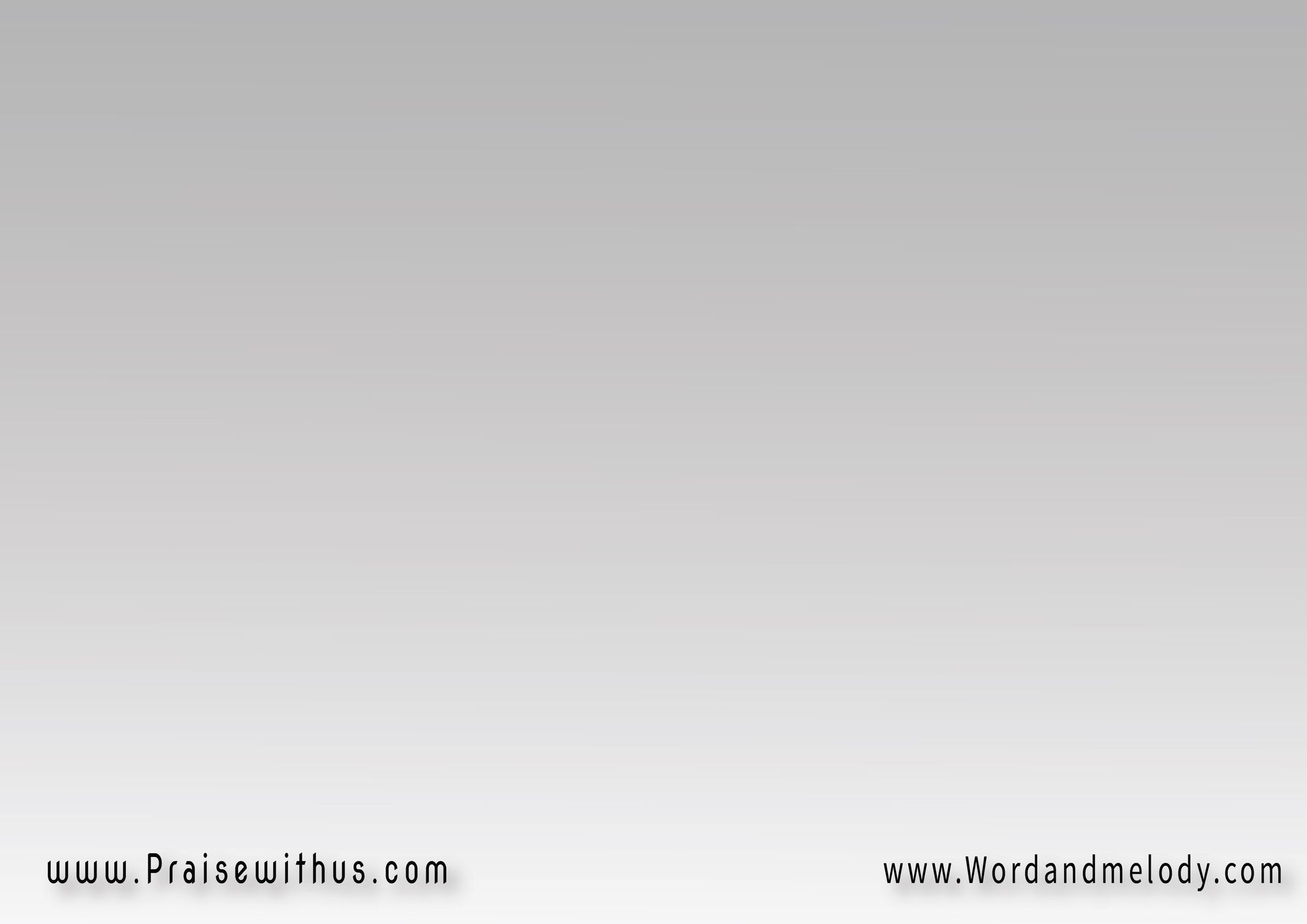 1-
(لما اجتزت أنا في التجارب
والريح هاجت علي
جاني ربي بنفسه قالي
إنت ابني اسرع إلي)2
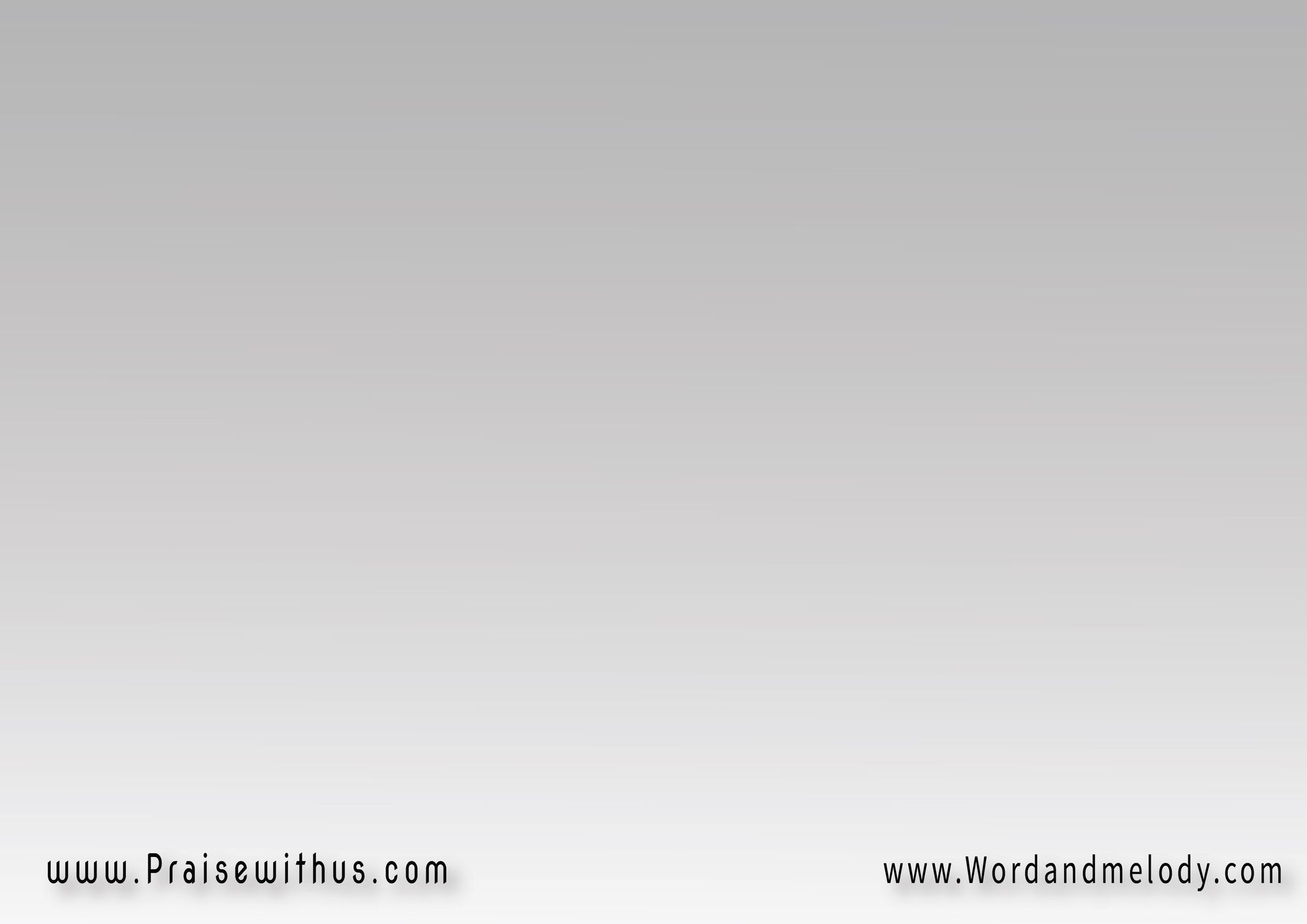 القرار:
(أزمة هاعديهاوالريح هاهديها)2(ماتخفش ع المركبع البر أرسيها)2
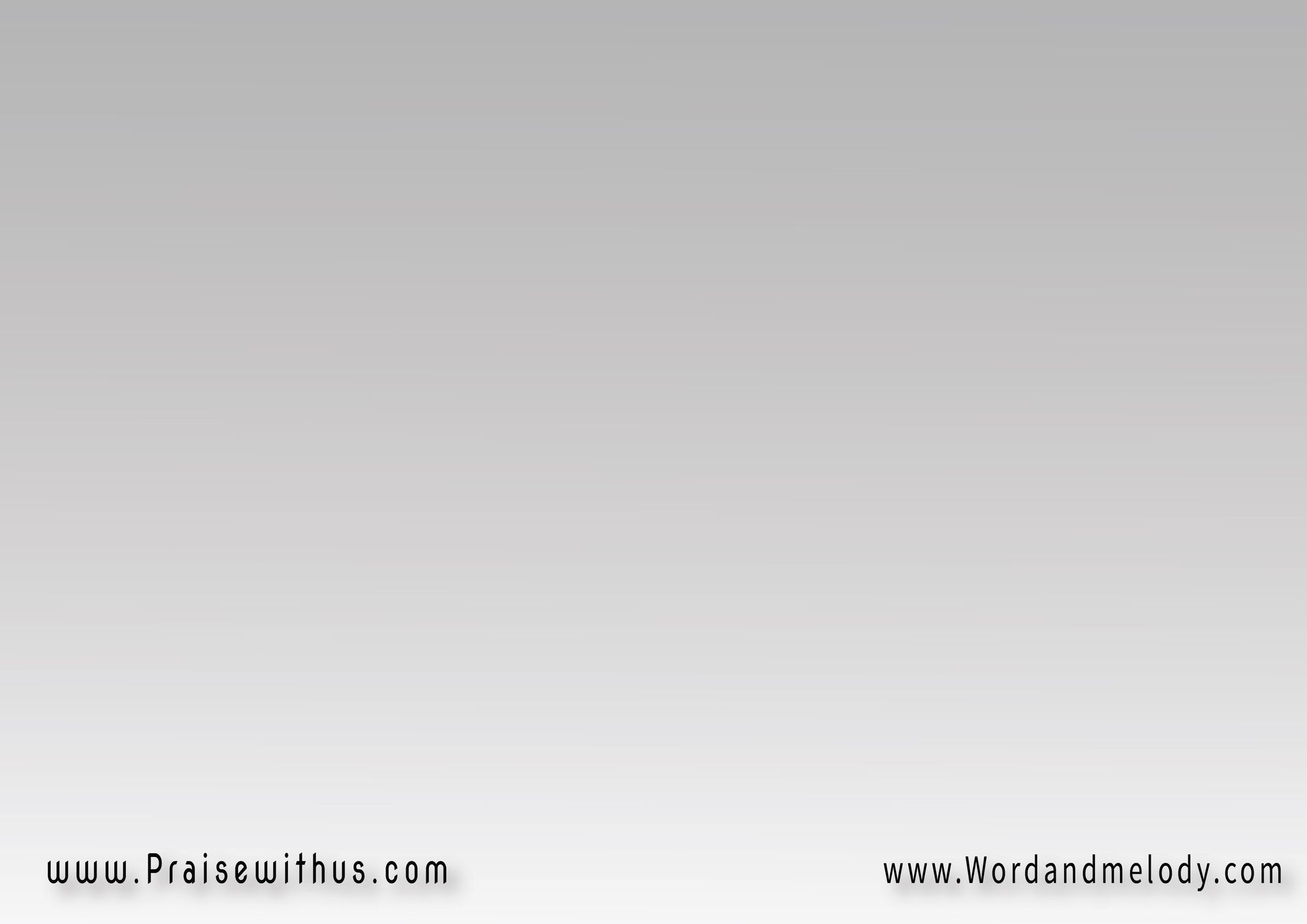 2-
(لما دقت طعم الآلام
مااحتملت حتى الكلام
جاني ربي بنفسه قالي
ماتخفيش اعطيك سلام)2
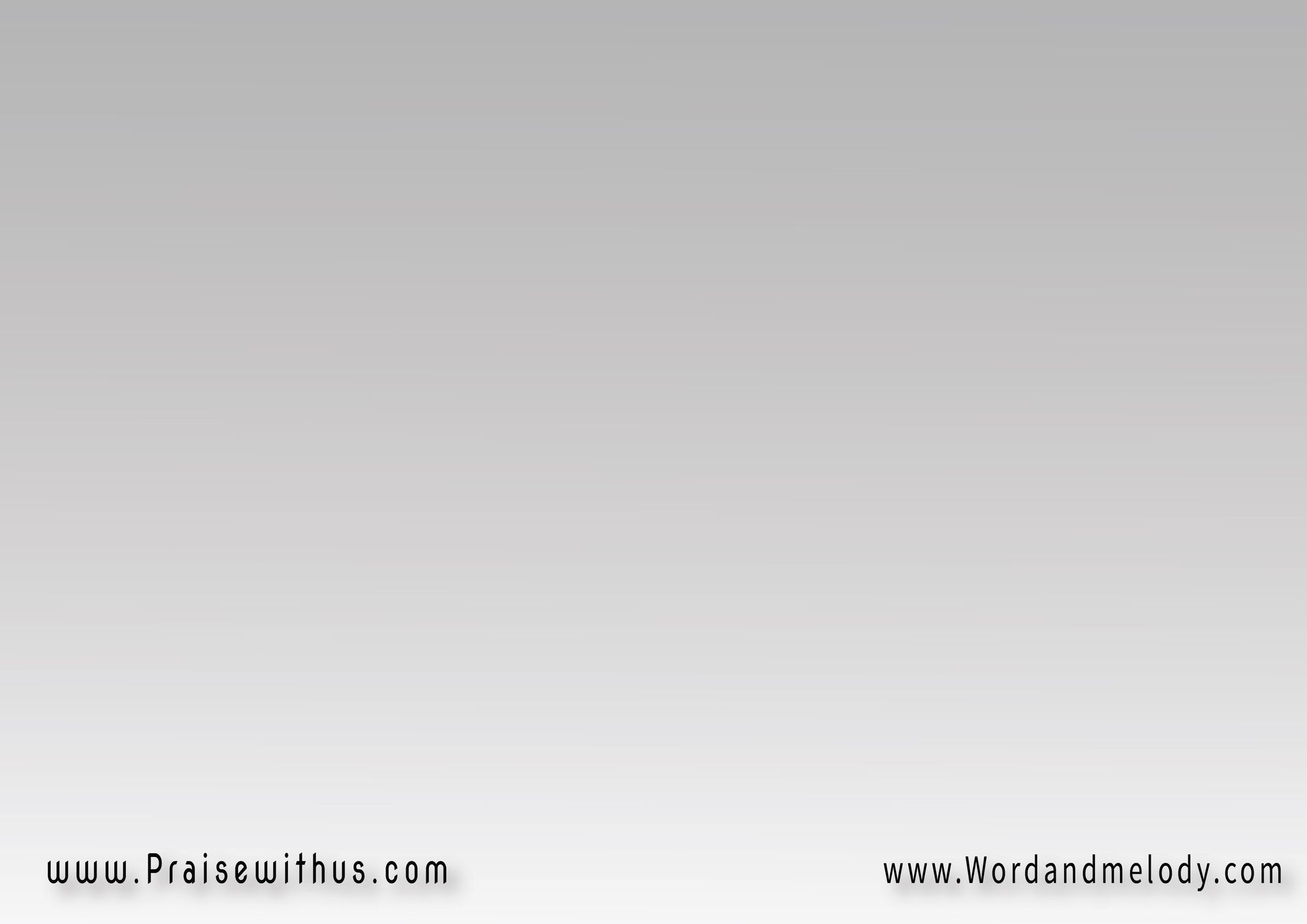 (اشفي امراضك
انا سر شفاك)2
(واحقق احلامك
وتعيش وتخدمني)2
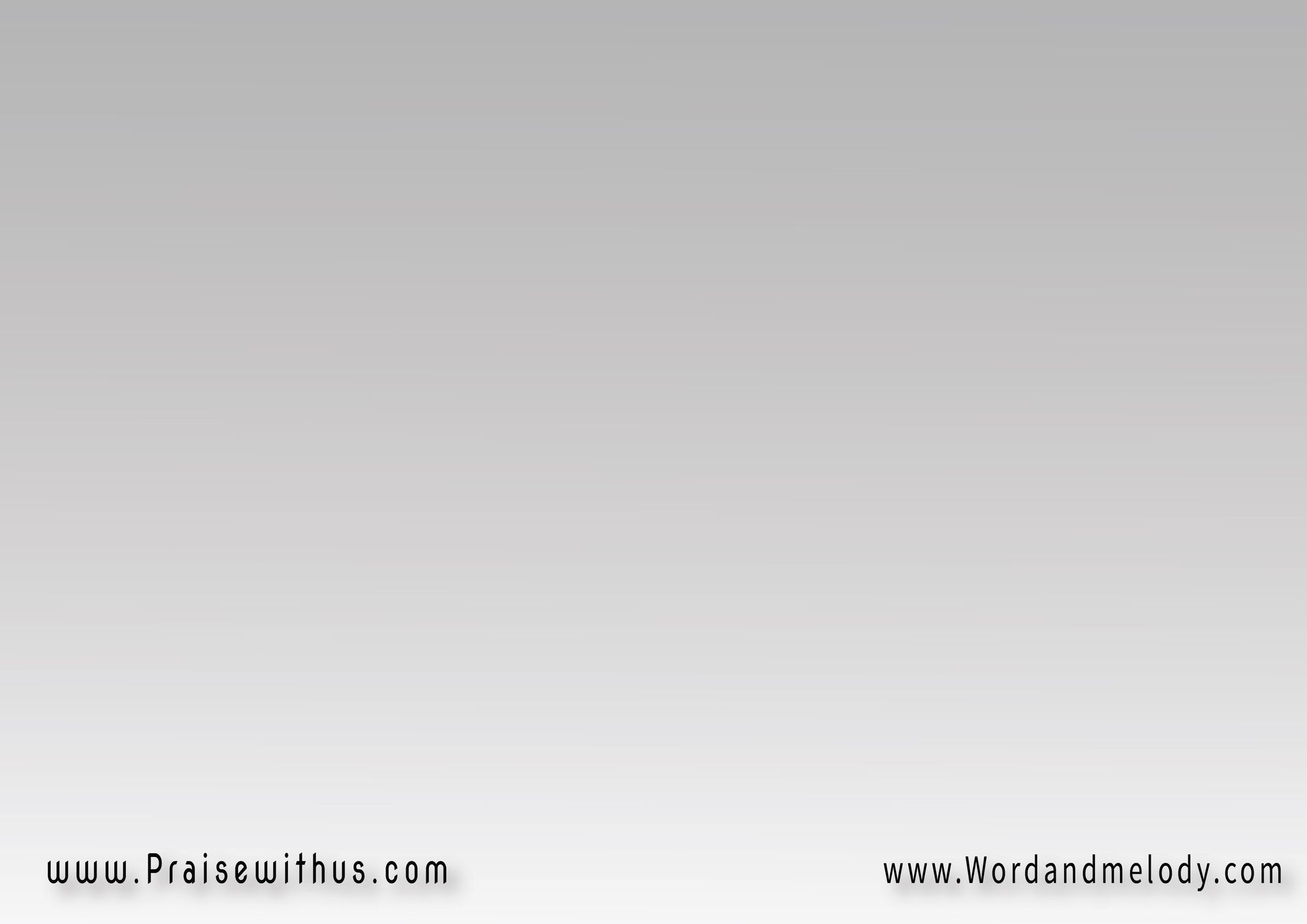 3-
(جاني ربي وقال انا جوه
لما لمسني أعطاني قوة
بكلمة واحدة منه سباني
خلاني أهتف له بأغاني)2
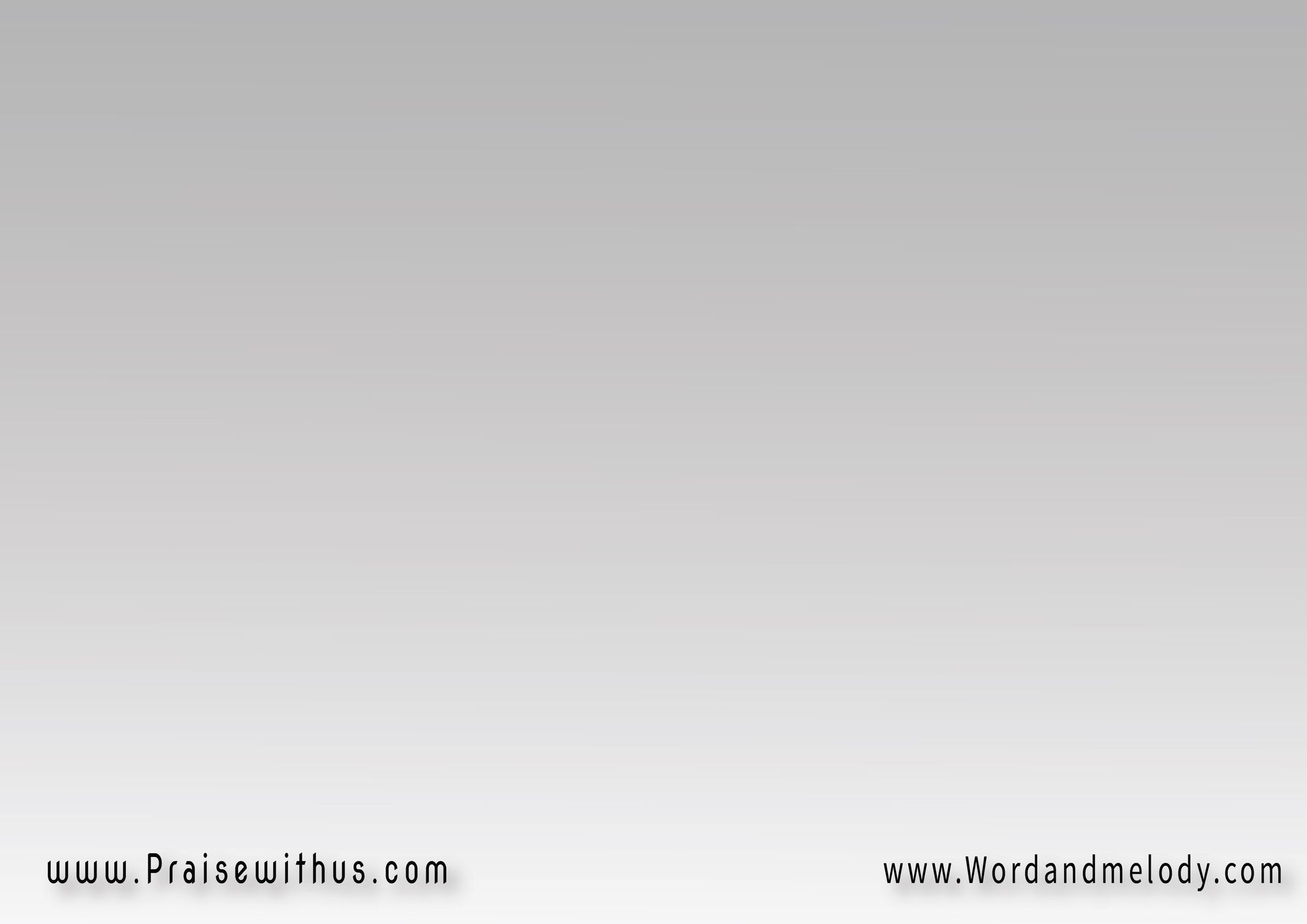 (أسجد أمامك
أشكر أفضالك)2
(وأعيش حياتي العمر كله
عبد خدامك)2
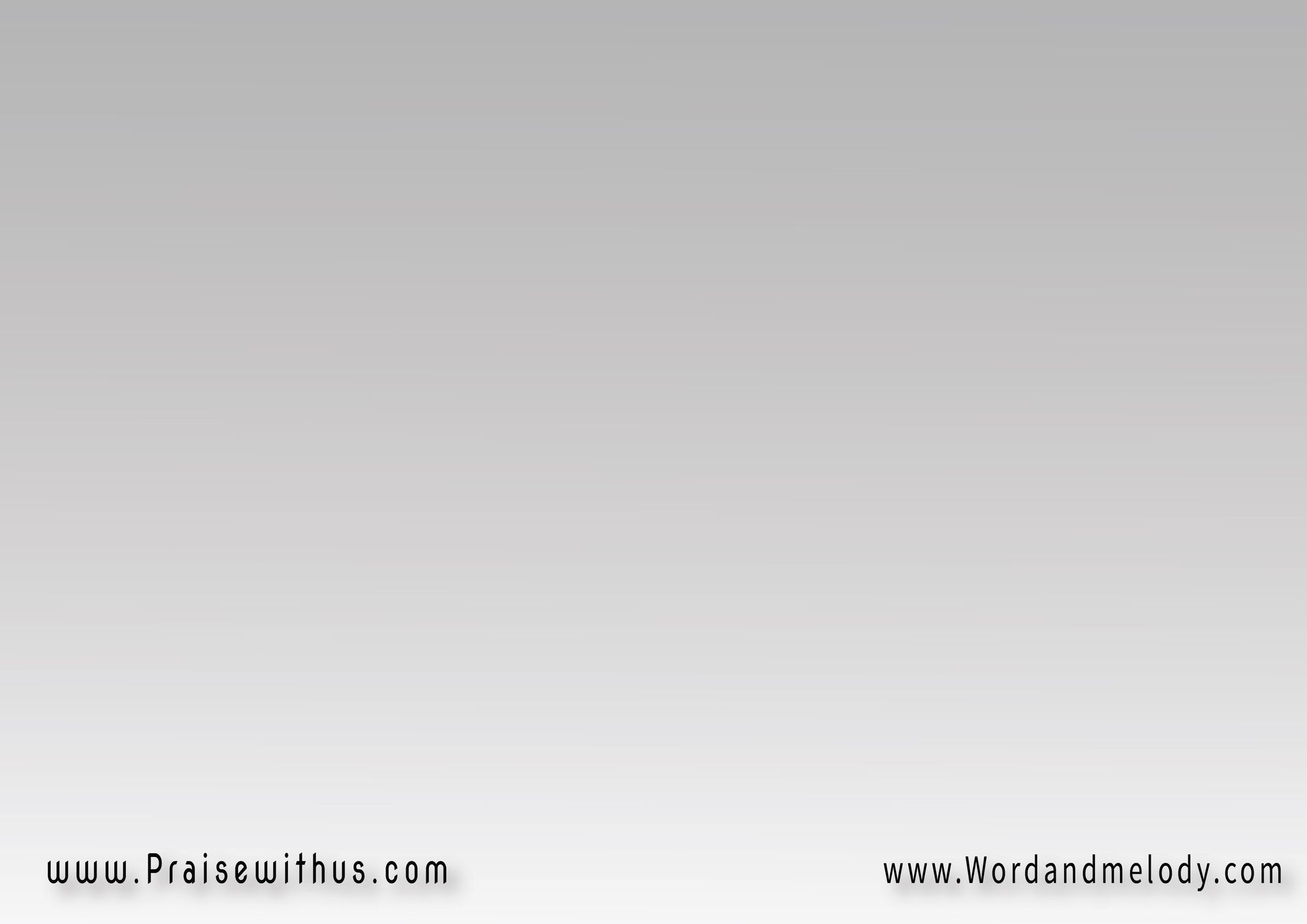 القرار:
(أزمة هاعديهاوالريح هاهديها)2(ماتخفش ع المركبع البر أرسيها)2
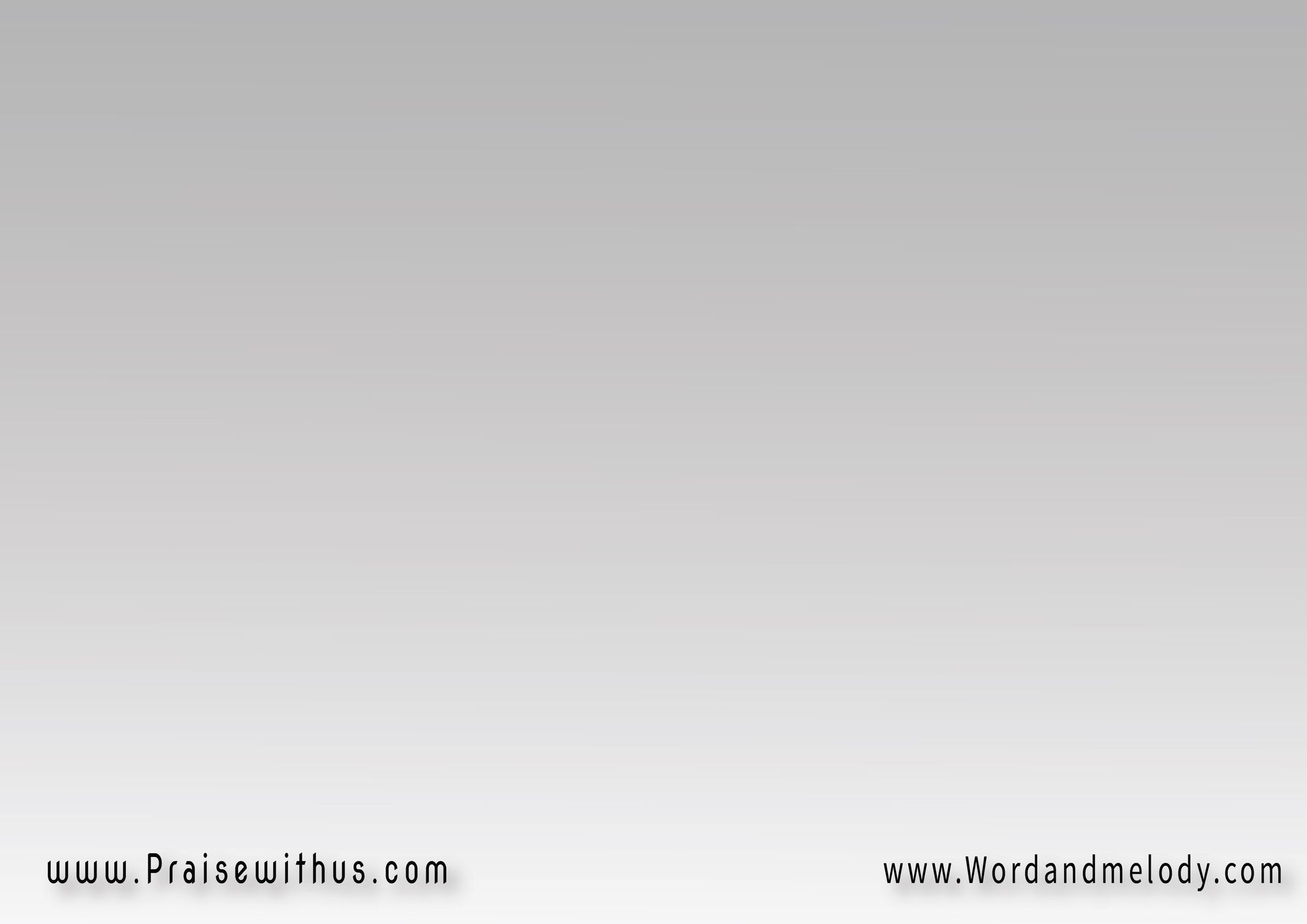 4-
(لحظة قلت إنه ناسيني
أتاريه كان بيواسيني)2
(ولا لحظة واحدة اتخلى عني
وسمعت صوته بيناديني)2
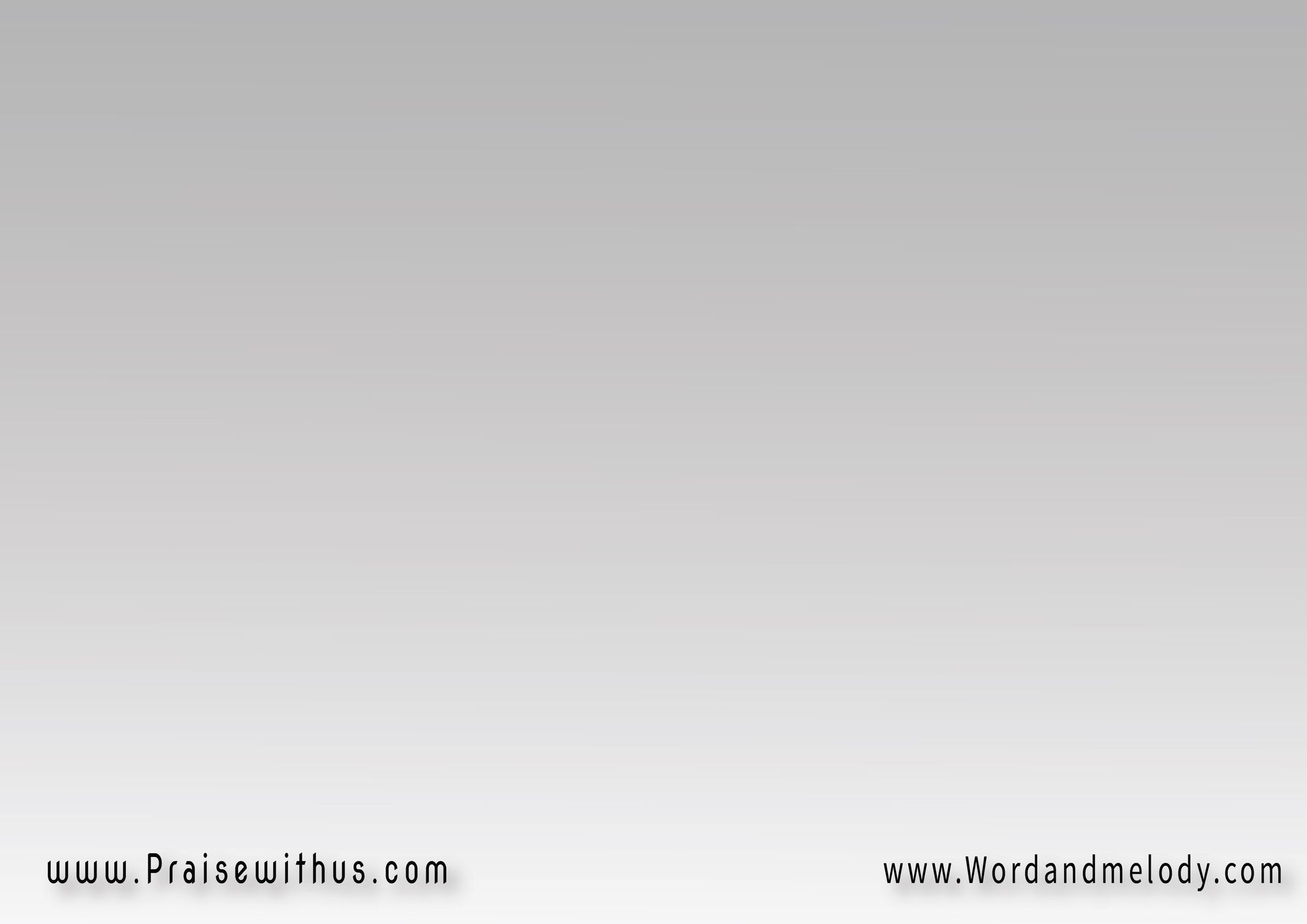 (أنا لك آتي اخضع 
لي وتعلي)2
(اصمت لا تتكلم
أنا سندك الدايم)2
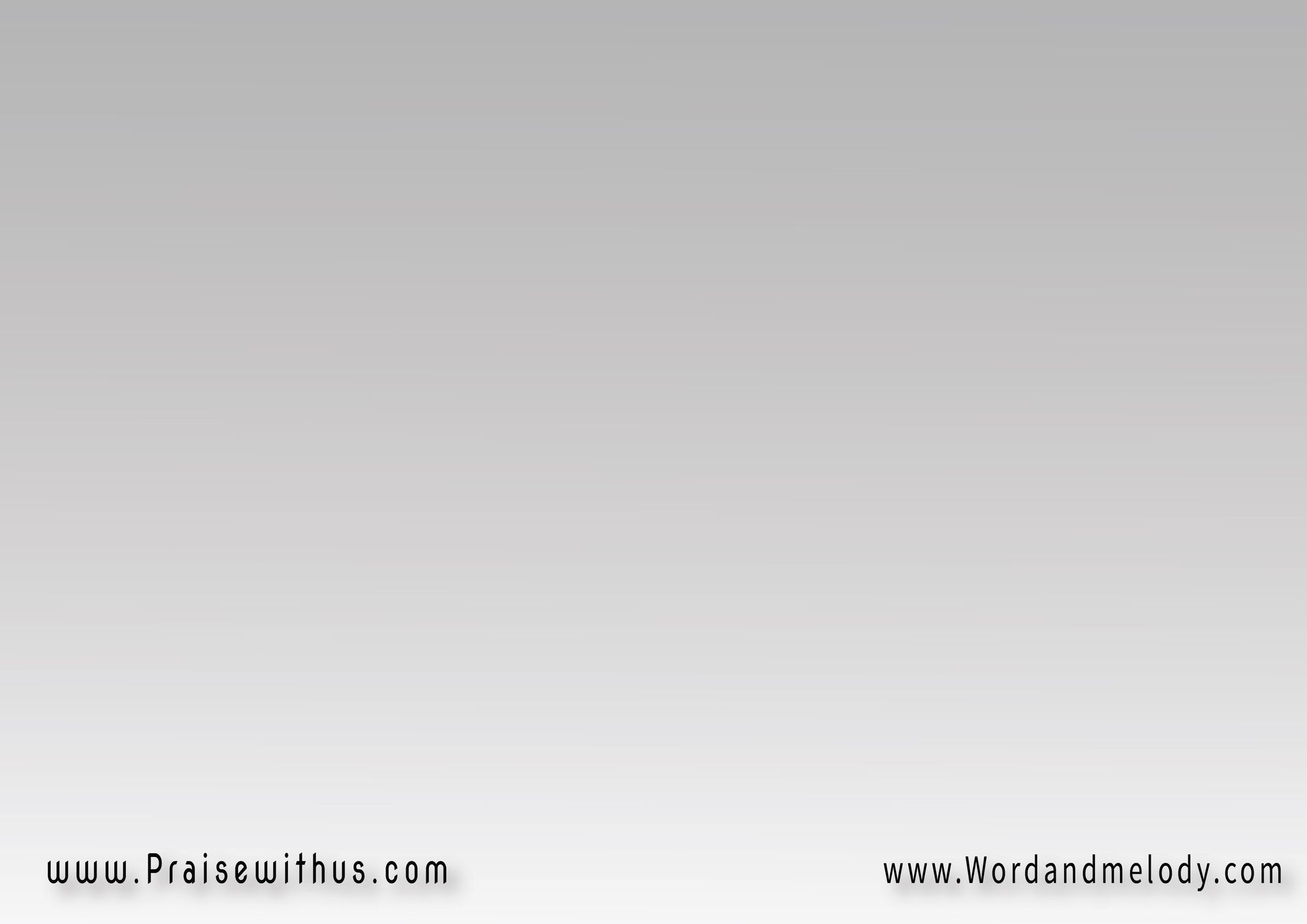 القرار:
(أزمة هاعديهاوالريح هاهديها)2(ماتخفش ع المركبع البر أرسيها)2
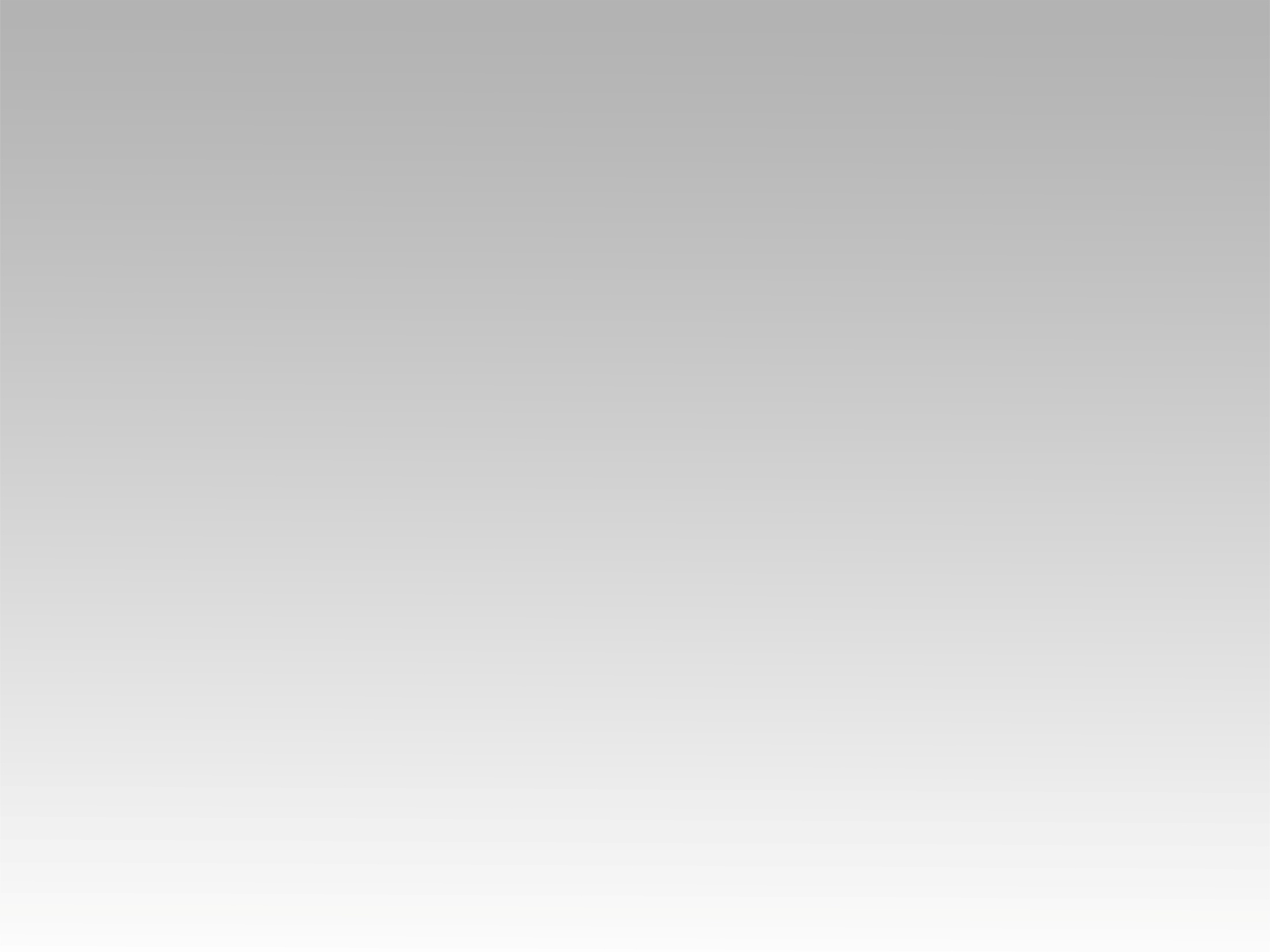 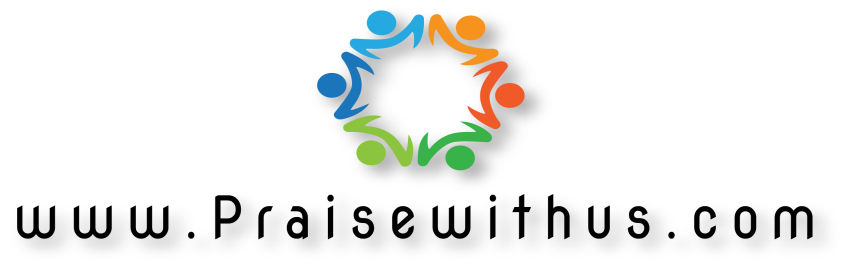